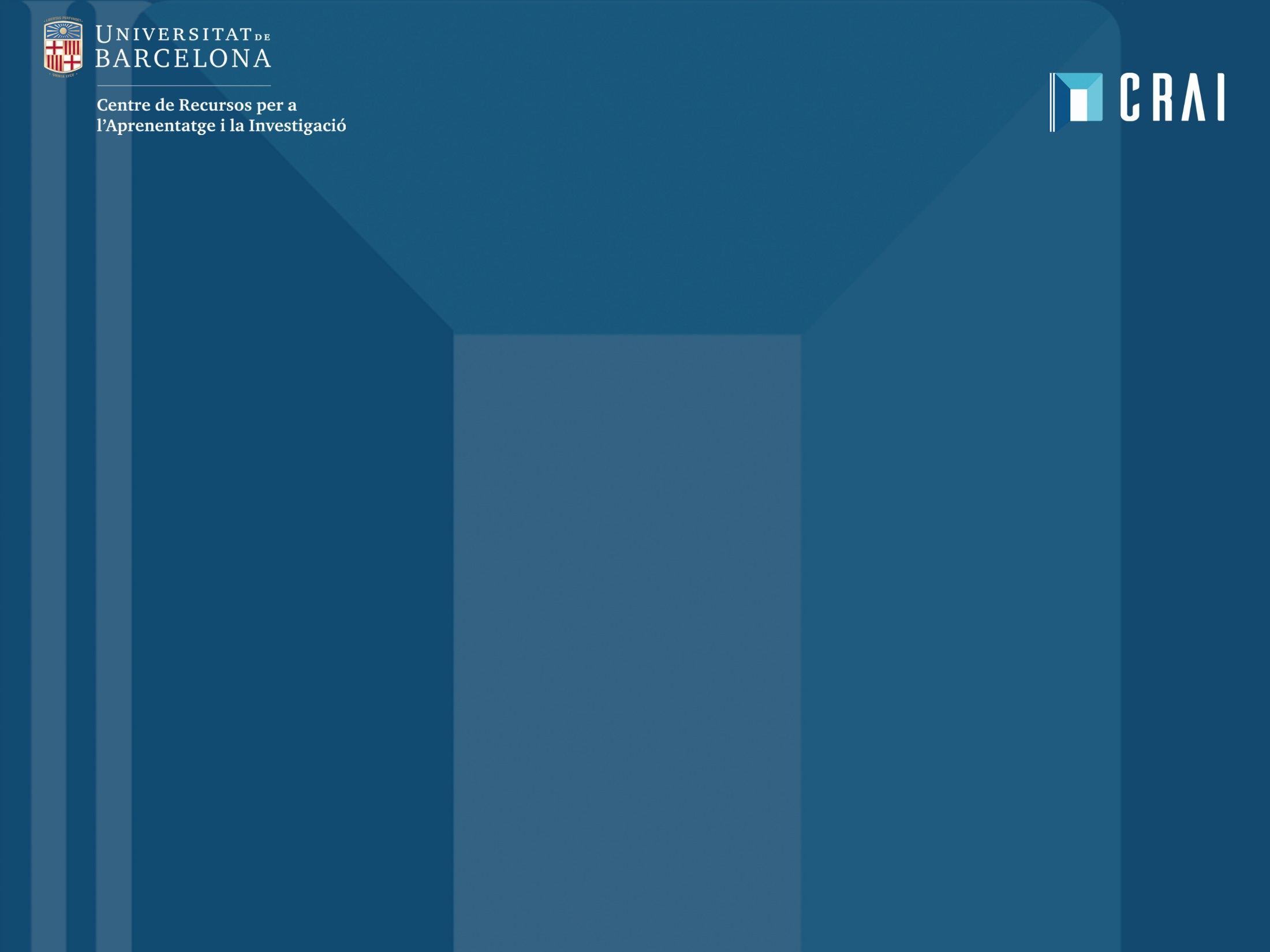 WISC-V : Escala d’Intel·ligència de Wechsler per a Nens-V
(Guia per la correcció en línia)
WISC-V és una mesura de l’aptitud intel·lectual. Es pot aplicar a nens i adolescents entre 6 a 16 anys i 11 mesos. 
 
La correcció en línia s’ha de fer des de l’ordinador de tests del CRAI Biblioteca del Campus de Mundet.
Un cop administrada la WISC-V, corregiu els tests aplicats i obteniu la puntuació directa (PD) de cada un d’ells.

Per corregir i obtenir la PD, consulteu el capítol III del Manual de aplicación y corrección.
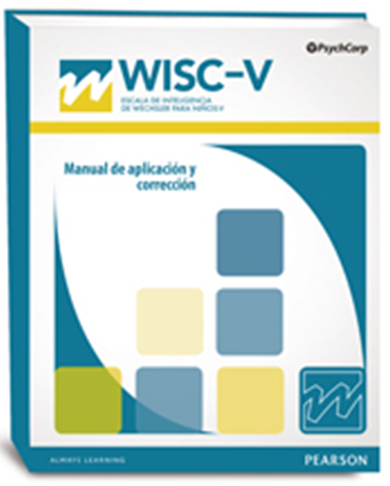 Demaneu al personal del CRAI Biblioteca 
del Campus de Mundet que us obri una sessió.
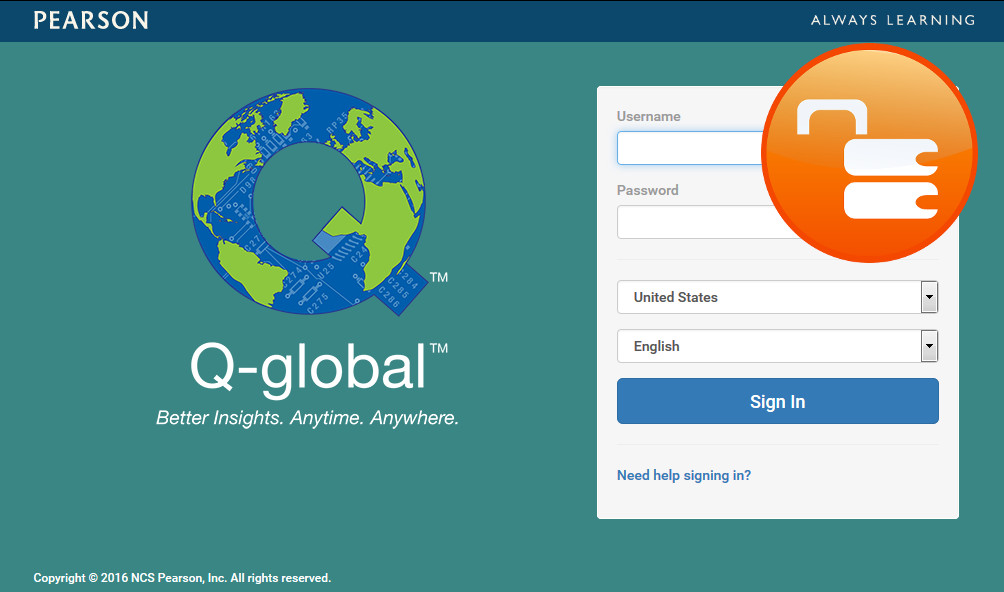 A Nuevo Examinando entreu les dades de la persona a la que s’ha administrat la WISC-V.
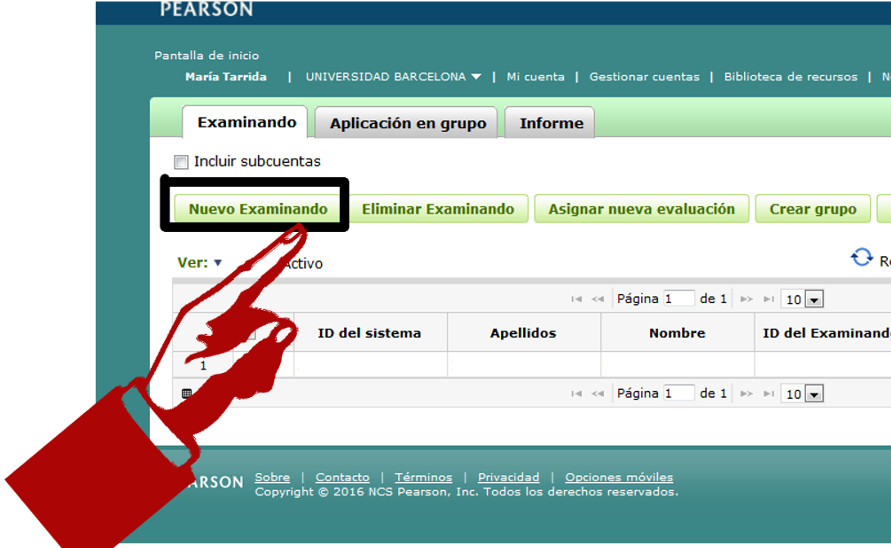 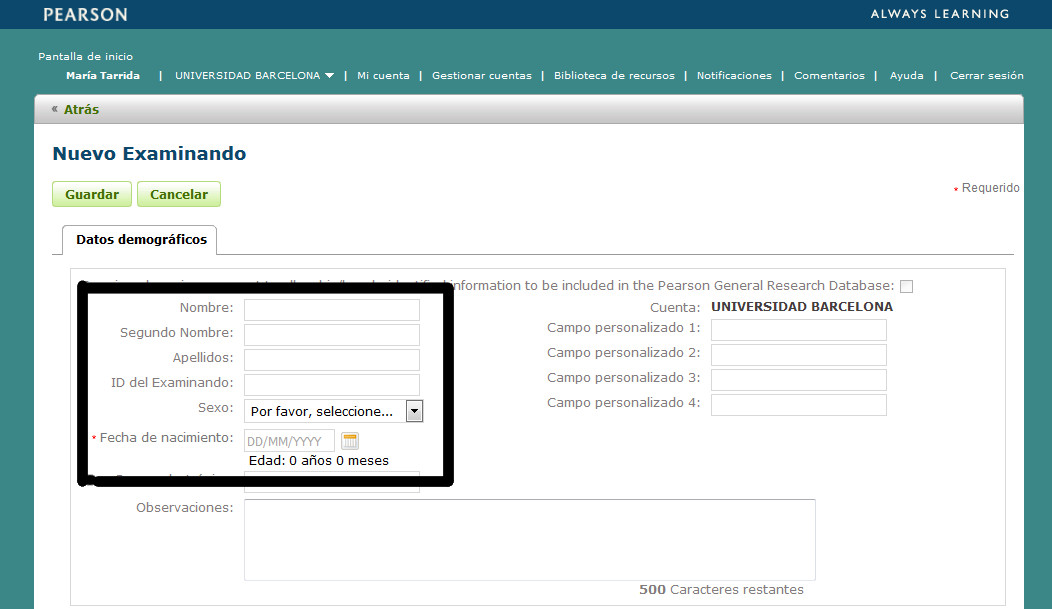 És aconsellable que no siguin dades reals
6 anys ≤  Edat ≤ 16 anys i 11 mesos
Podeu modificar les dades clicant
a ID del Examinando.
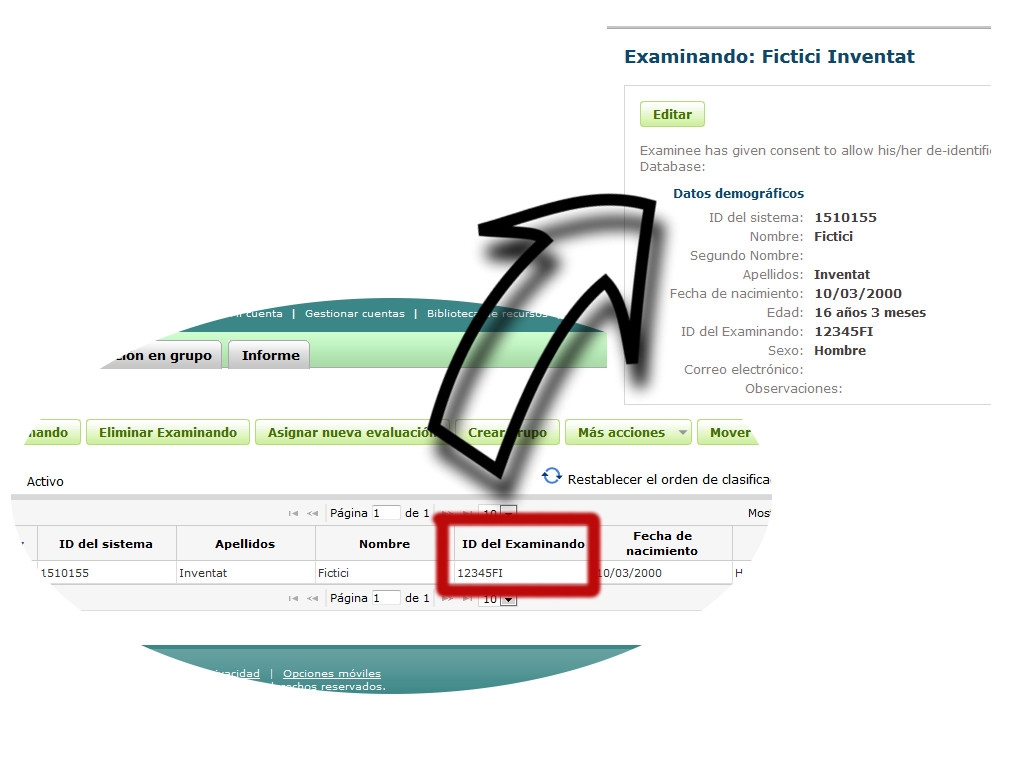 Inicieu l’avaluació a 
Asignar nueva evaluación.
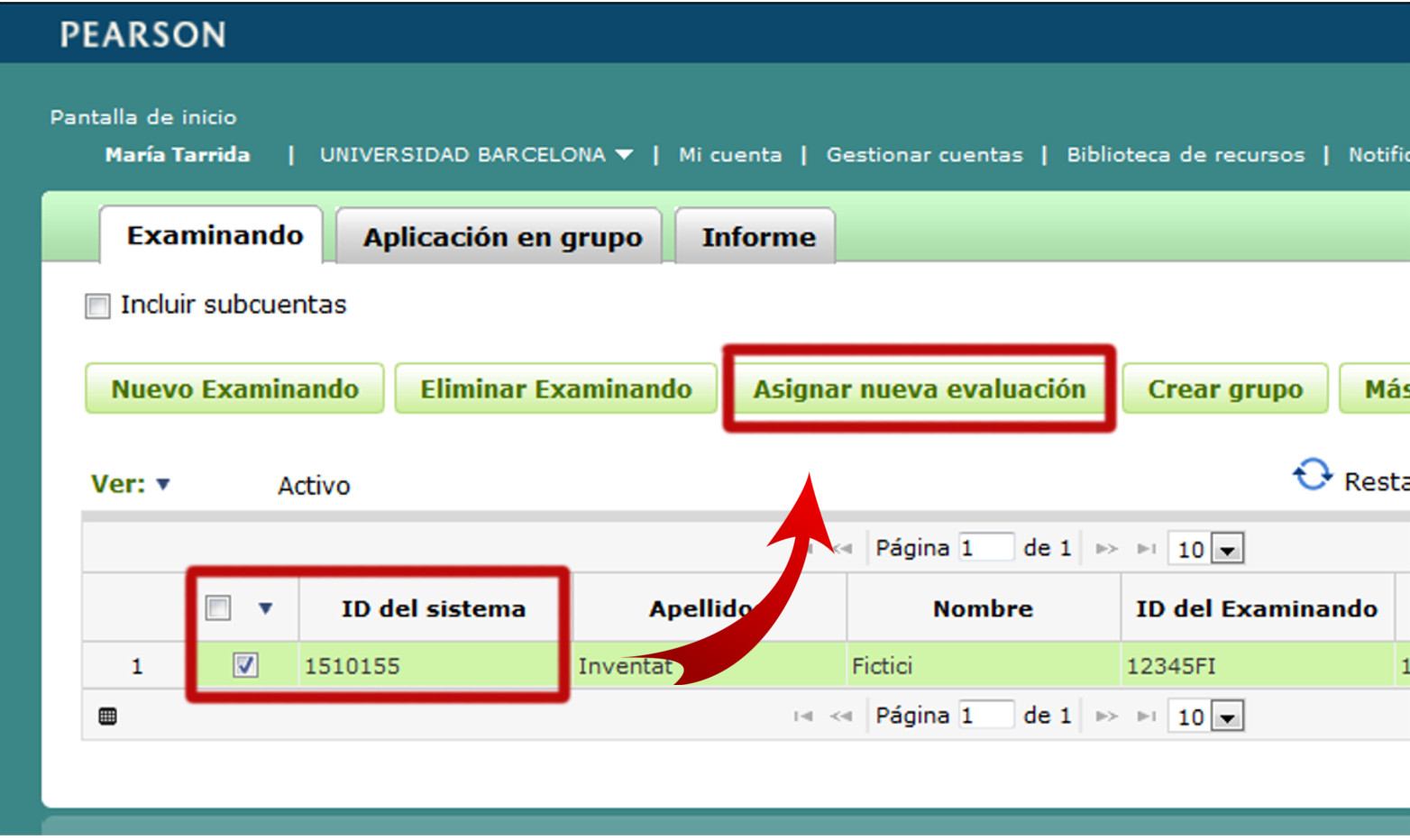 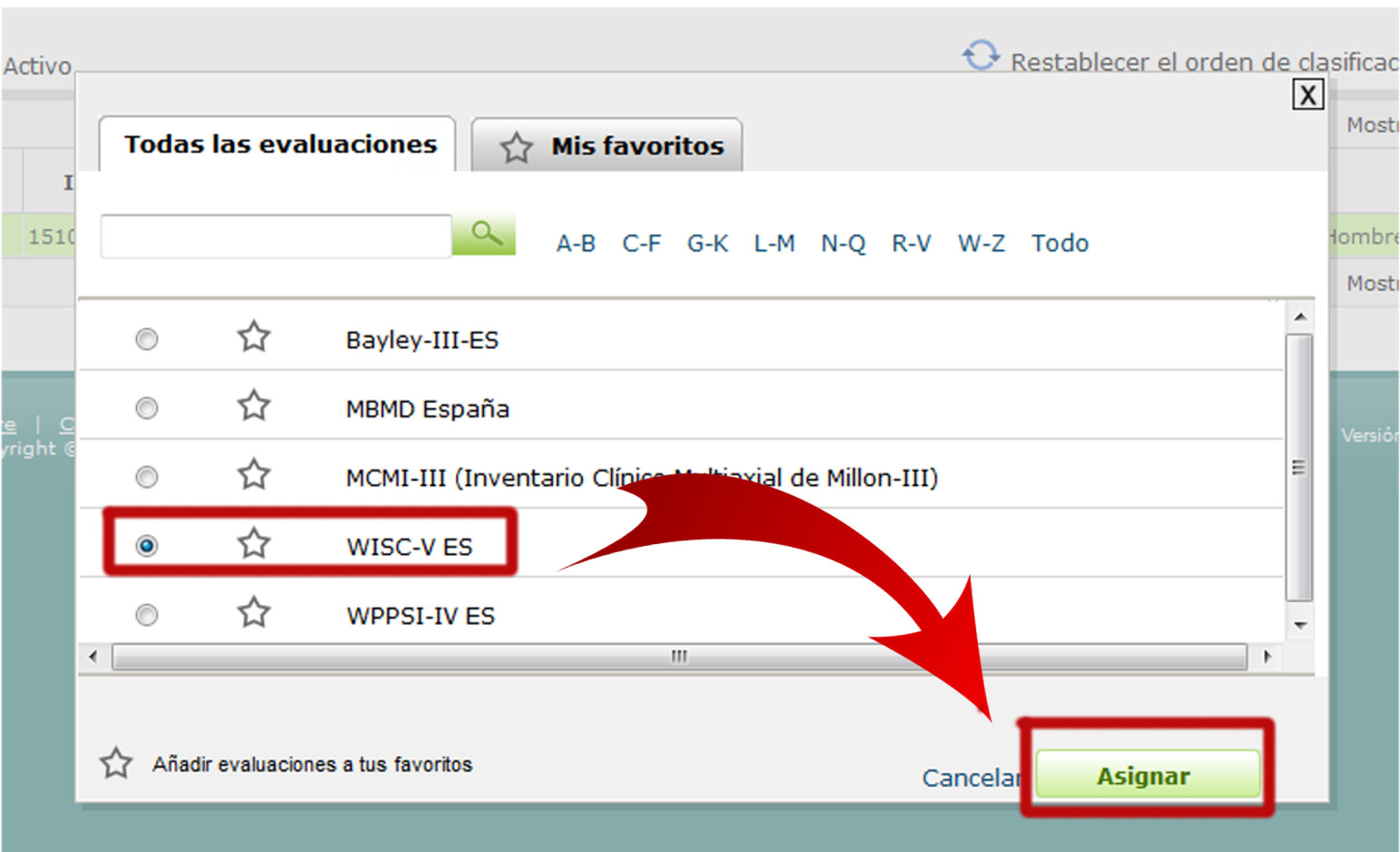 Introduïu les dades de l’examinador i seleccioneu-lo.
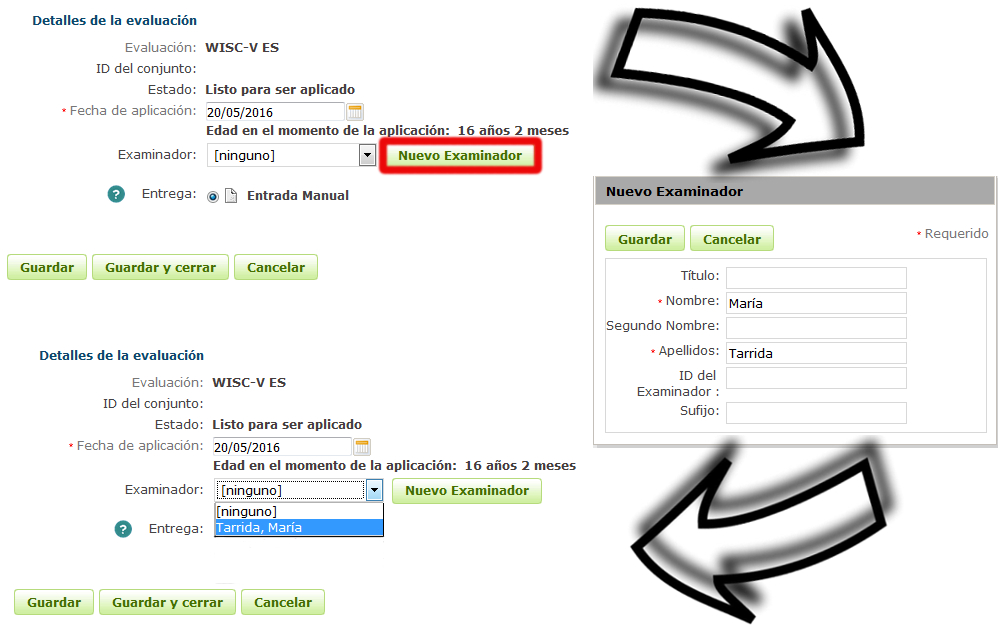 1
2
Completeu l’apartat Datos demográficos.
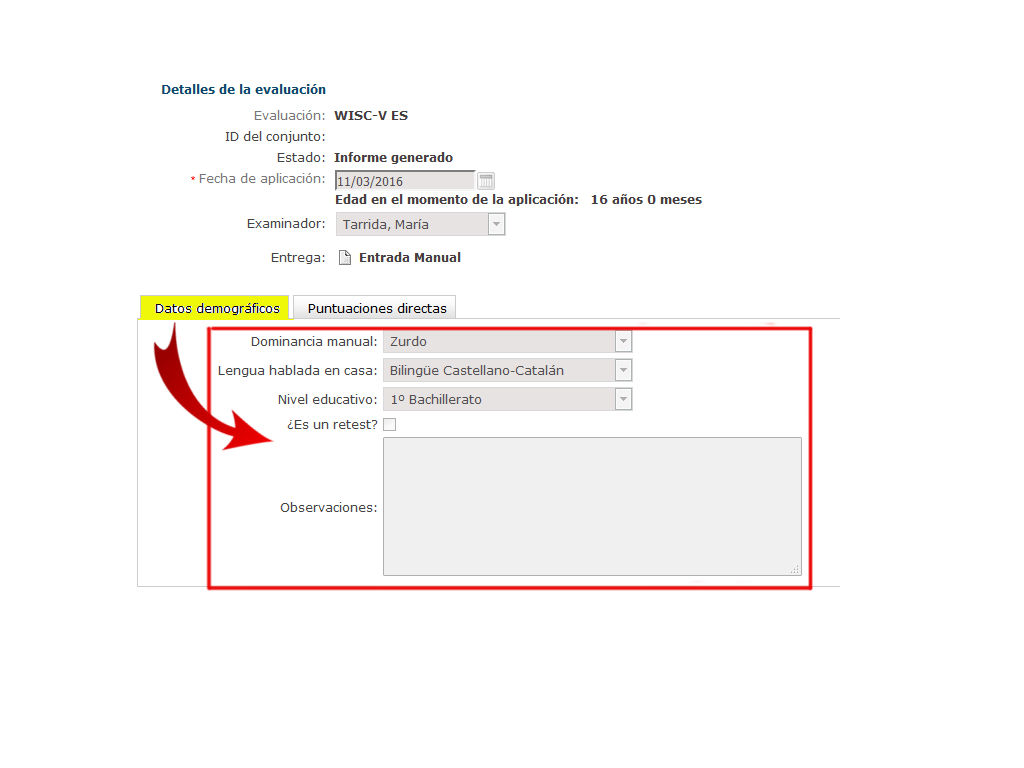 Introduïu les dades a Puntuaciones directas i quan acabeu trieu l’opció Guardar y cerrar.
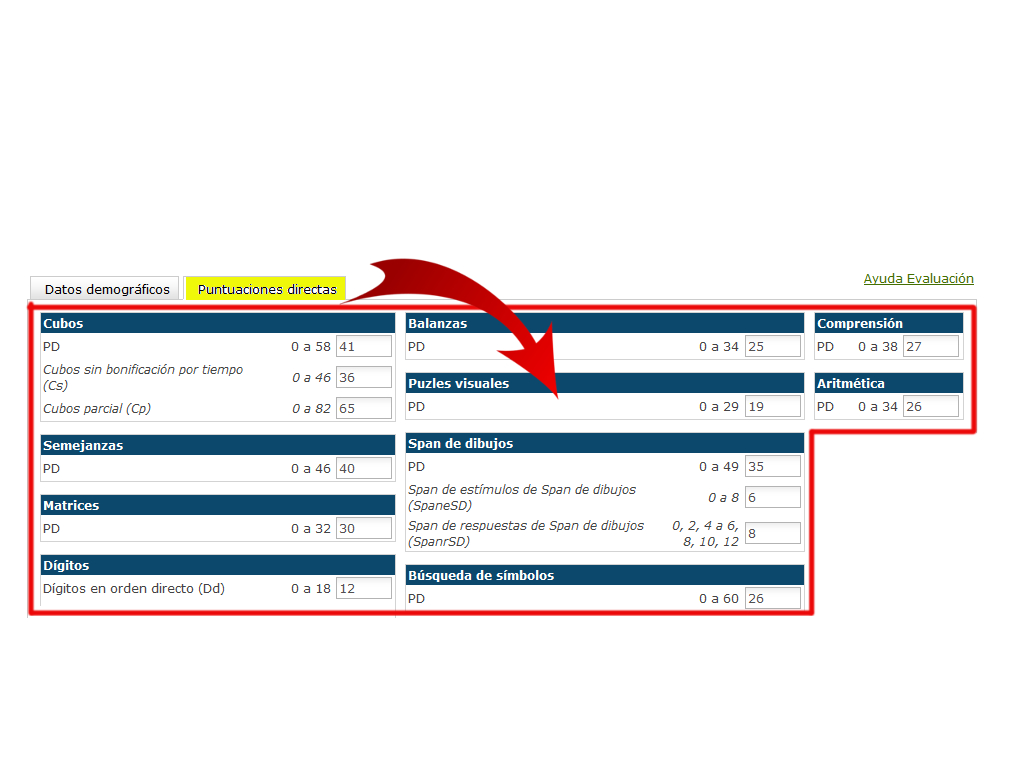 Creeu l’informe a Generar informe.
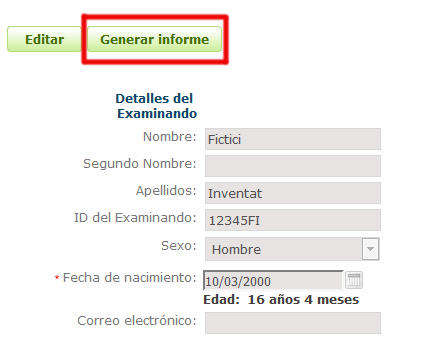 Els valors d’aquest quadre apareixen per defecte. 

Es poden canviar els intervals de confiança, els valors crítics, el nivell de significació o el grup de referència. 

Els canvis han d’estar relacionats amb l’objectiu de l’avaluació.

Al manual d’aplicació (pàgines: de la 48 a la 68), trobareu més informació sobre les condicions i fonamentació dels paràmetres adequats per a l’elaboració del perfil.
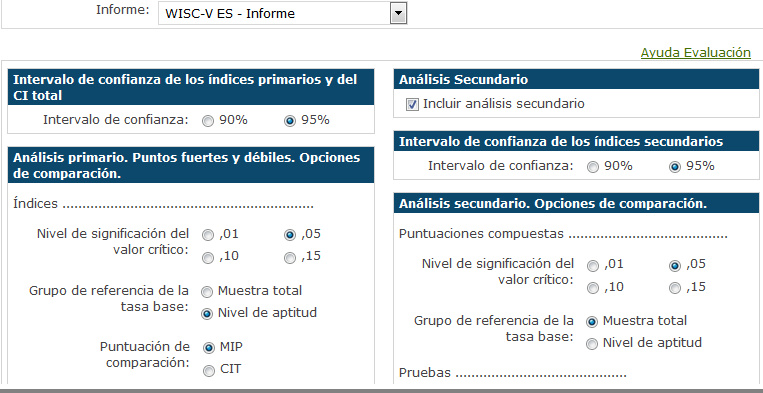 Un cop definits els valors, cliqueu a 
Generar informe.
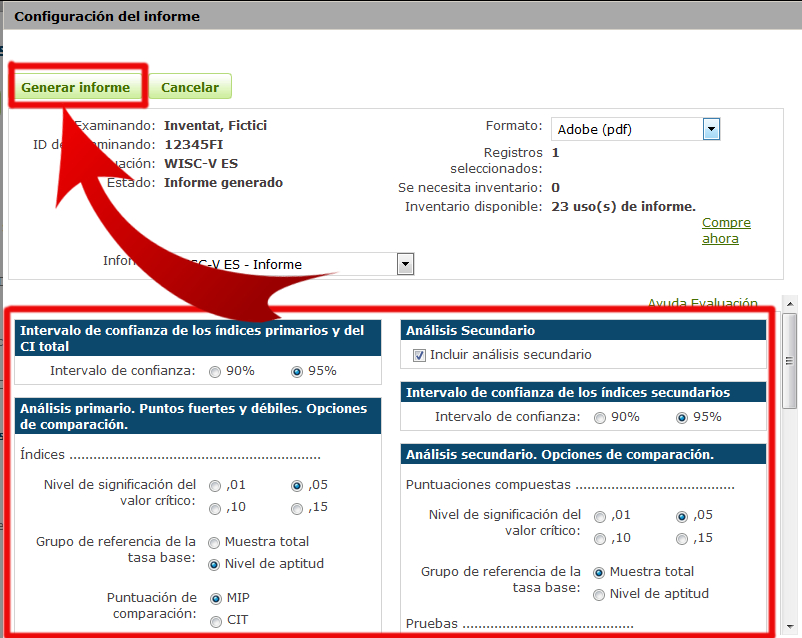 Obriu l’informe, guardeu-lo (Ex.  A un pendrive, a l’escriptori...) i/o imprimiu-lo.
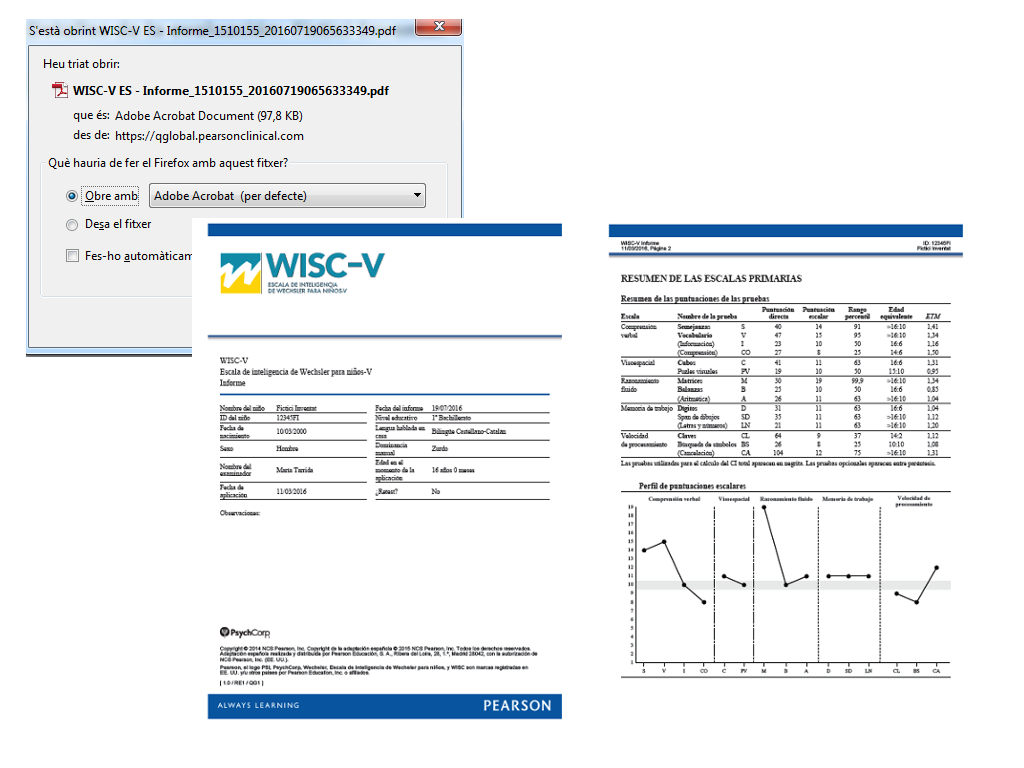 Desde ID del Examinando podeu 
tornar a generar l’informe.
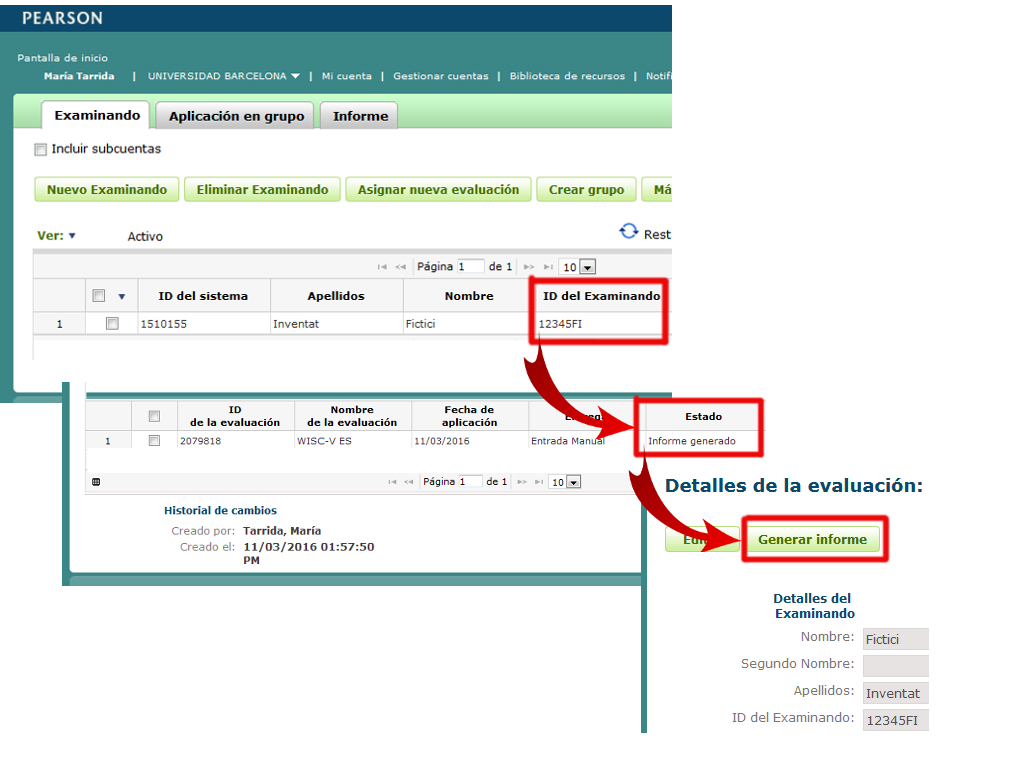 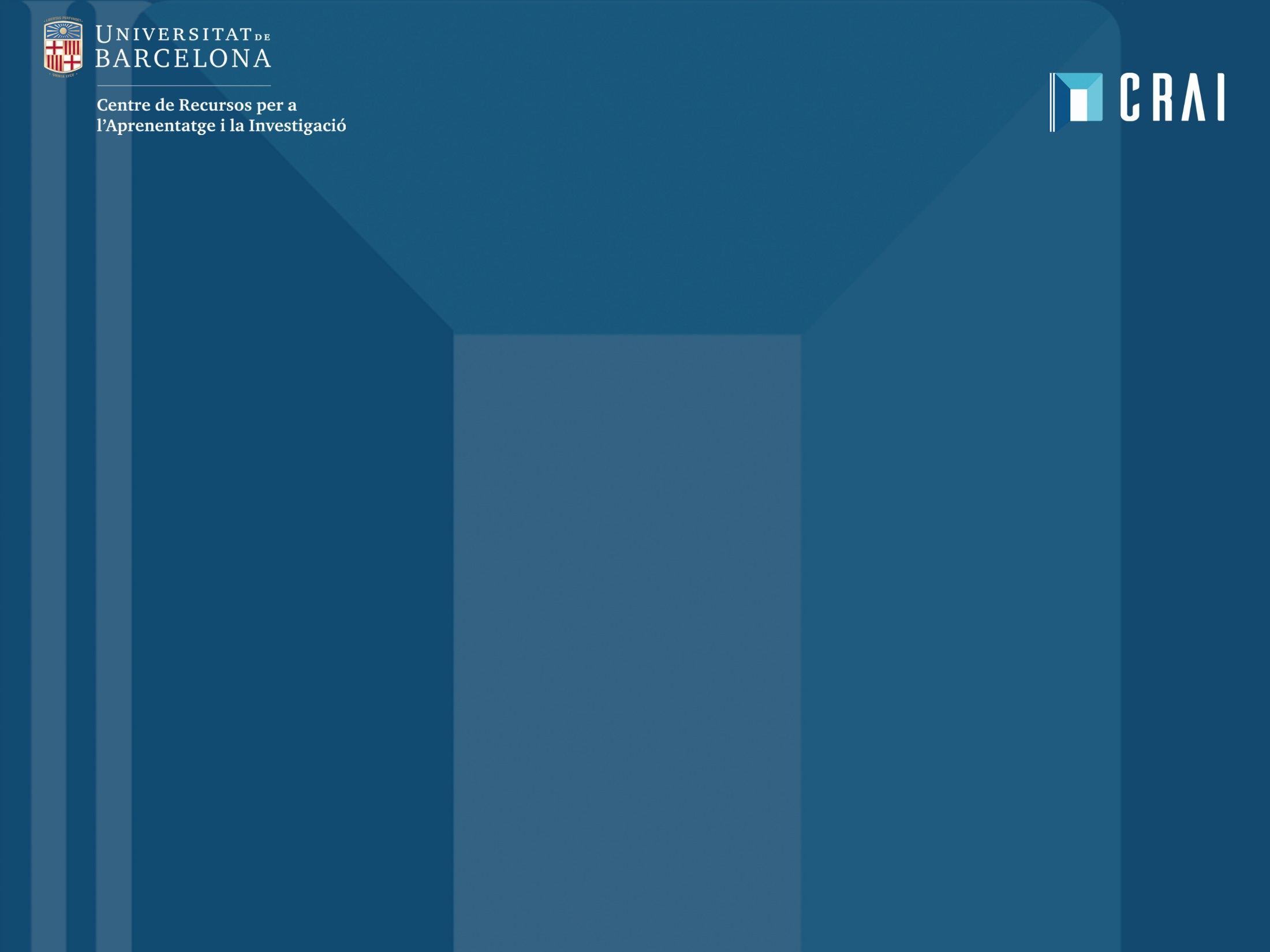 Guia elaborada pel CRAI Biblioteca del Campus de Mundet amb la col·laboració del Dr.  Juan Antonio Amador Campos, professor titular del Departament de Psicologia Clínica i Psicobiologia de la UB.
© CRAI Universitat de Barcelona, curs 2016-17
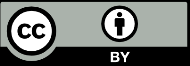 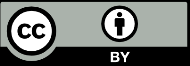